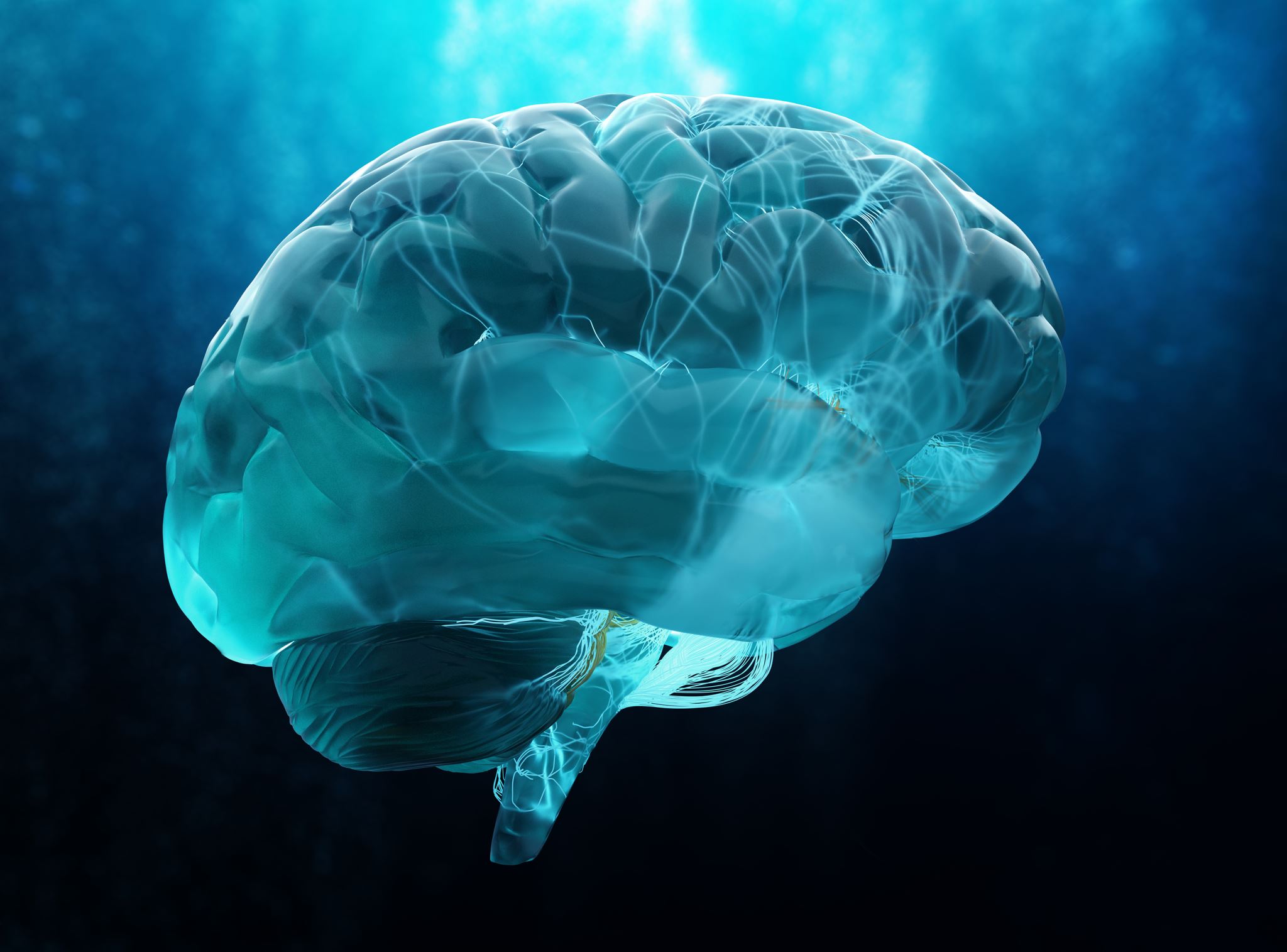 Practicalities of using Optune
Ms Shivani Soni
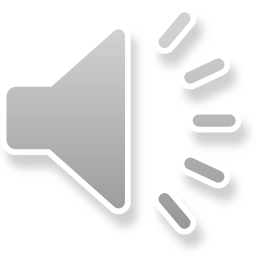 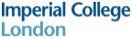 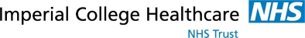 Practicalities of of Optune
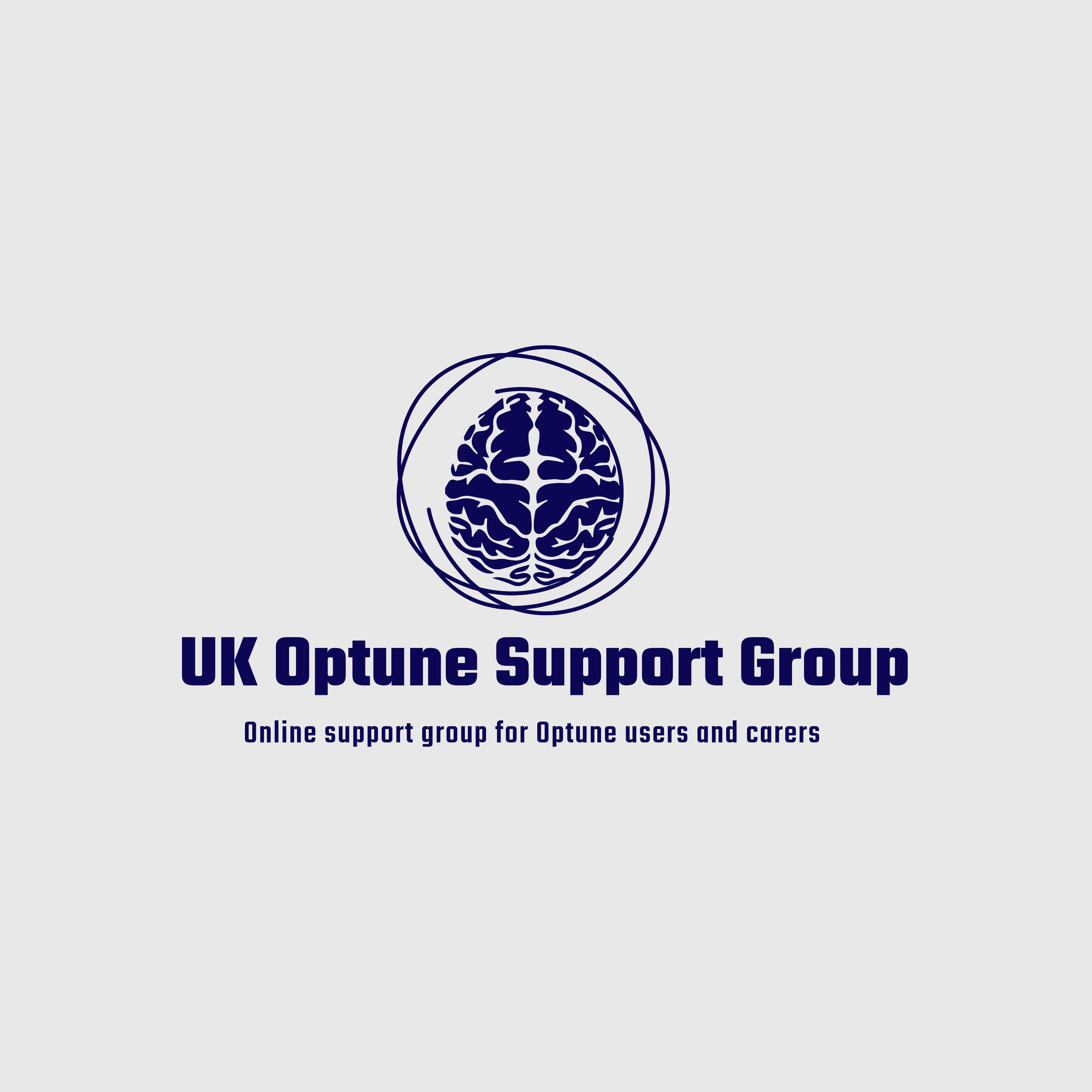 What is OPTUNE
Also known as Tumour treating fields, is a non-invasive technique for treating adults with a glioblastoma. 
It works by alternating electrical fields which pulse through the scalp 
It selectively targets tumour cells by disrupting cell division, and/or causes cell death 
Normal adult brain cells divide slower than tumour cells, so are thought not to be affected by TTF.
The idea being to delay tumour regrowth 
combine this with standard cancer treatments
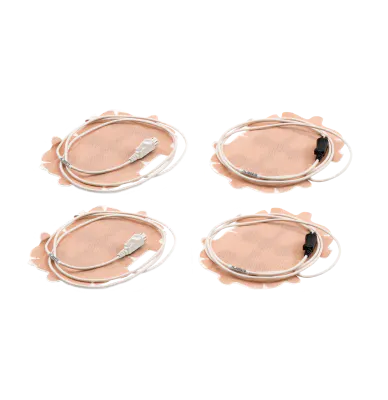 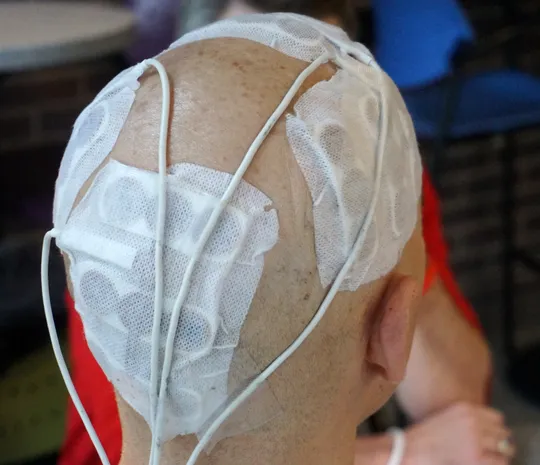 How does it work?
adhesive patches that hold insulated ceramic discs, called ‘transducer arrays’ onto the scalp
Usually 4 arrays are used
The arrays are attached by wires to a portable device that is carried
Optune has to be worn continuously, and for at least 18 hours per day
The arrays have to be changed a few times per week, to make sure a good contact is maintained with the skull.
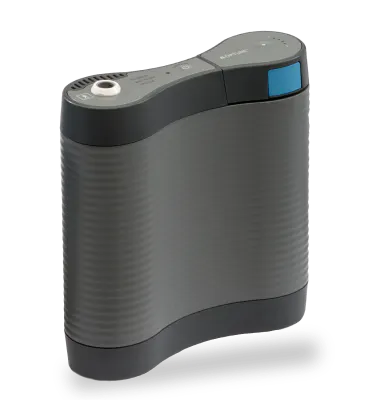 The device
Portable device carried throughout the day – weighs around 2kg 
Portable batteries and a charger for these are provided along with mains power supply- batteries last a few hours 
bag to carry device
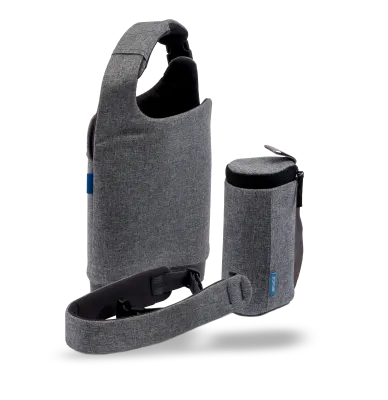 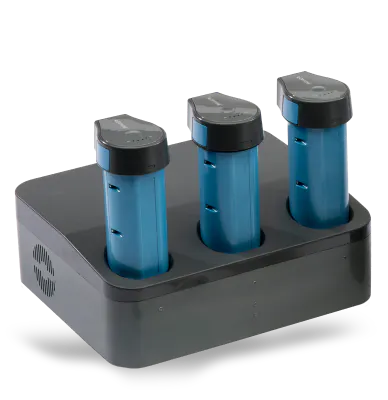 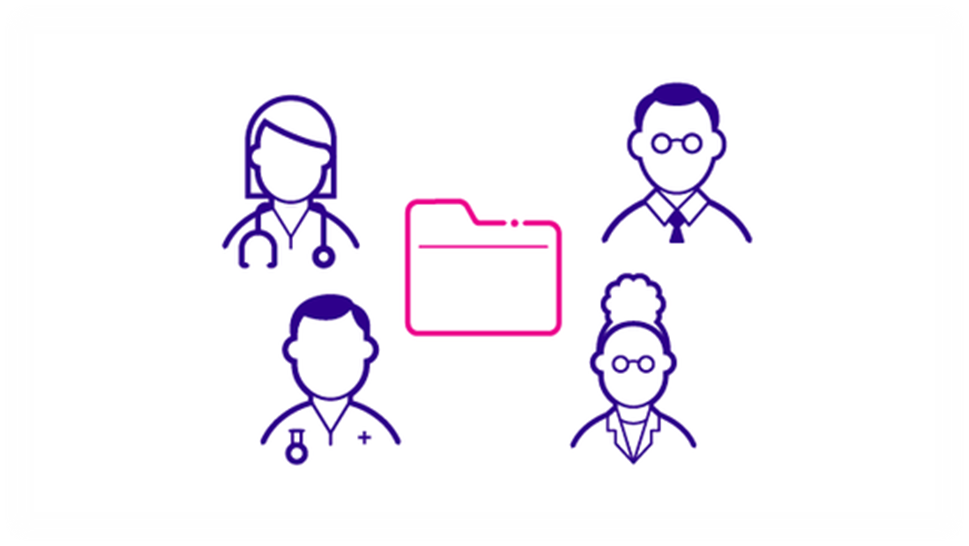 What are the problems?
It is a hassle
It is expensive
Extra work for healthcare professionals 

In reality it takes time To adjust to something new and find a
   Rhythm
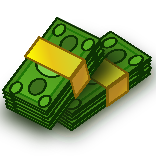 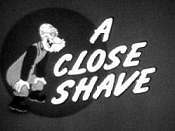 main implications
While Optune has a survival advantage it is not without its day to day challenges:

Needing someone to help change the electrodes 
Preparing the skin regularly i.e. shaving ones head 
Cultural religious implications 
Body image 
Frequency 
Skin Irritation
Weight of carrying the pack 
Impact on ADLs e.g. dressing etc
Stigma 
Talking to children
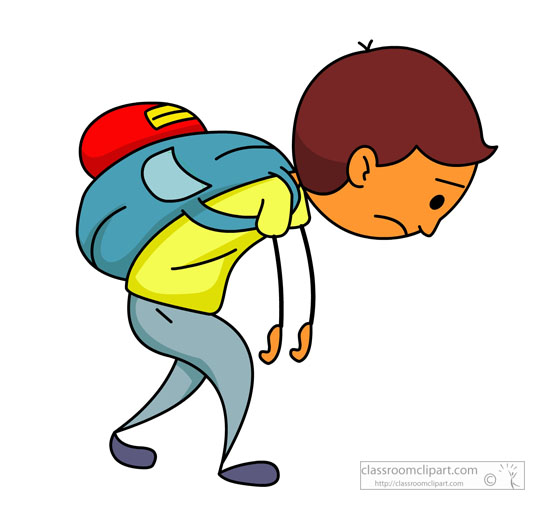 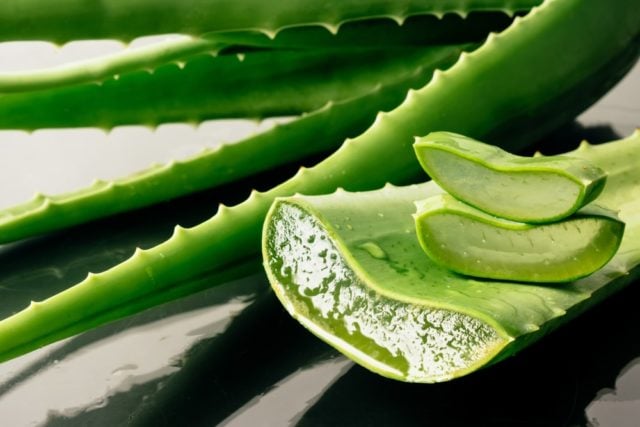 Tips and tricks
Experiment with shaving techniques
Wet/dry
Cooling gel e.g. Aloe Vera 
Pet cooling Mats for the summer 
Headgear e.g. beanie hats keeps electrodes in place and disguises the device  
Waterproofing when it rains 
Customising back packs:
Tool belt to carry device at hip level
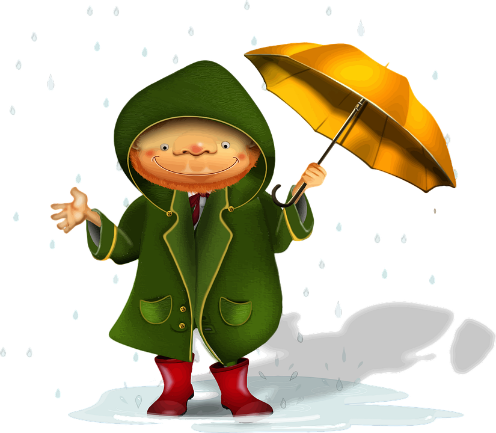 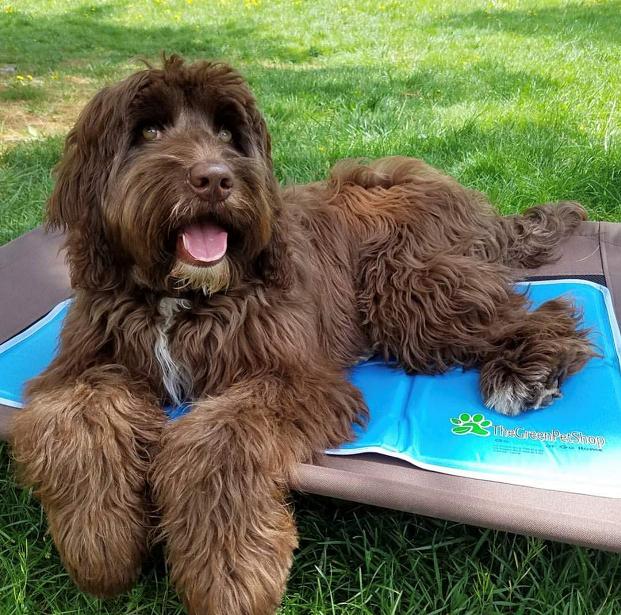 Support
Support from Novocure via the device support specialist 
Optune Support Group - RUN BY myself, MW, and LPS 
Optune Whatsapp group/emailing list for patient and carers supported by LPS
Optune Support Group
We run the Uk’s only Optune Support Group- online via zoom 
Run by Dr Williams and myself and Lillie  
Split into 2 sections:
Closed Support Group for those using the device (1hr)
Open section (new users/interested healthcare professionals to attend)
Shared learning among patients/carers 
Shared practical tips 
Psychological support 
Discussion point: frequency of group
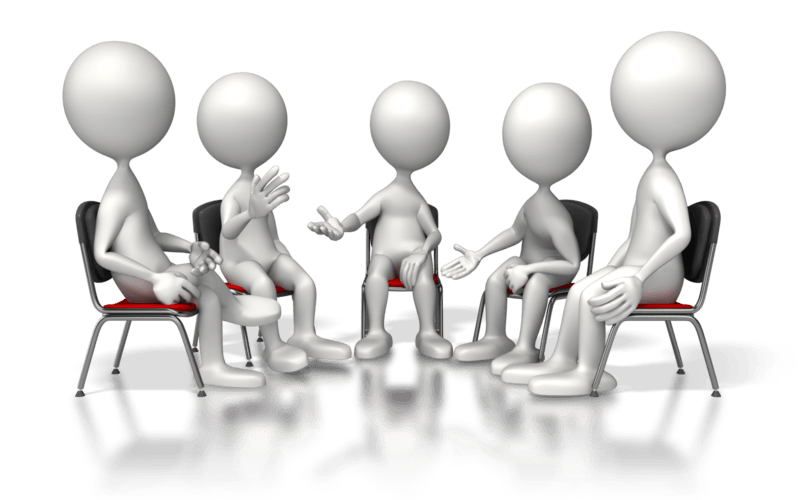 Summary
Just to recap:
Practical issues
Common barriers/implications for patients 
Some ways to address them
Please use the OSG
Questions
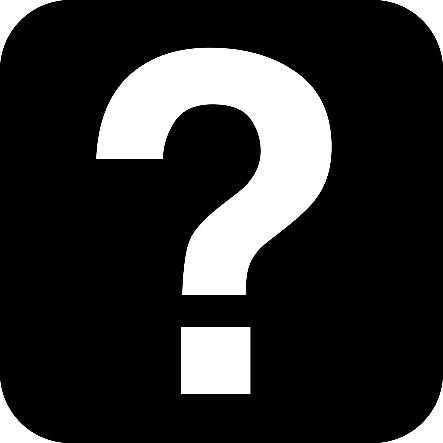